Escola Básica do Viso
Viseu
Nome vulgar: Melro-preto
Foto da espécie
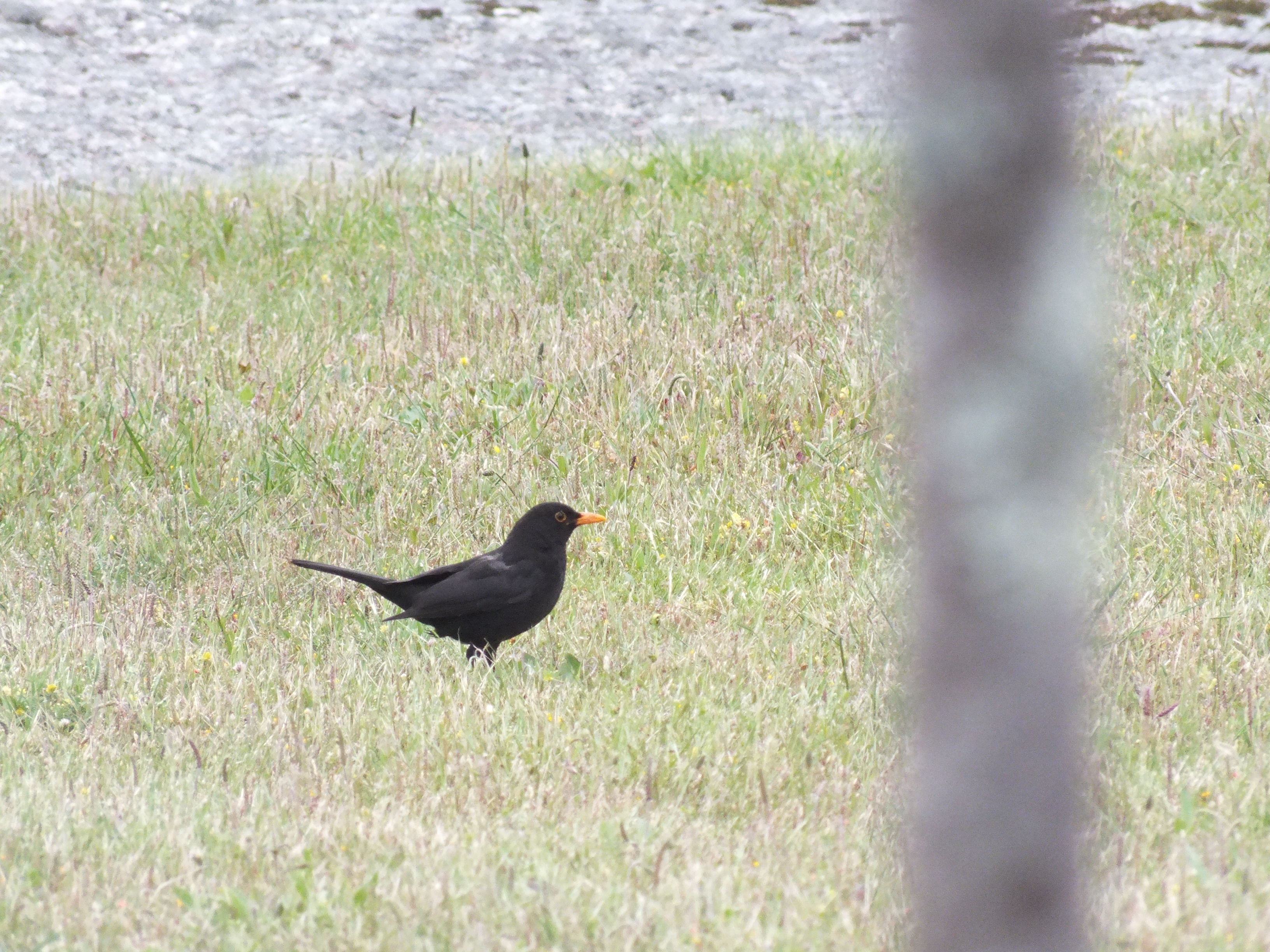 Nome científico: Turdus merula
Estatuto de conservação: Pouco preocupante
Alimentação: O melro-preto é omnívoro, consumindo uma grande variedade de insetos, vermes, bagas e drupas.
Distribuição Geográfica: É das espécies mais bem distribuídas pelo território e está presente durante todo o ano.
Curiosidades : Existem numerosas referências literárias e culturais ao melro-preto, devido ao canto melodioso dos machos. Assim, há muitas referências ao melro-preto em ditados populares portugueses, tais como: "Cada tiro, cada melro.“; figuram nos brasões de armas de várias cidades e regiões de diferentes países e ao contrário de outras criaturas negras, esta espécie não é vista como um símbolo de má sorte.
Comportamento territorial -  os machos estabelecem o seu território durante o primeiro ano de vida, e defendem-no por toda a vida
Ameaças: É muito vulnerável à predação, por passar muito tempo no solo em busca de alimento e patrulhando o seu território e os parasitas são comuns nesta espécie, no entanto não existem provas de que isso afete a sua saúde, exceto quando estão exaustos e enfraquecidos após a migração.
Foto da espécie
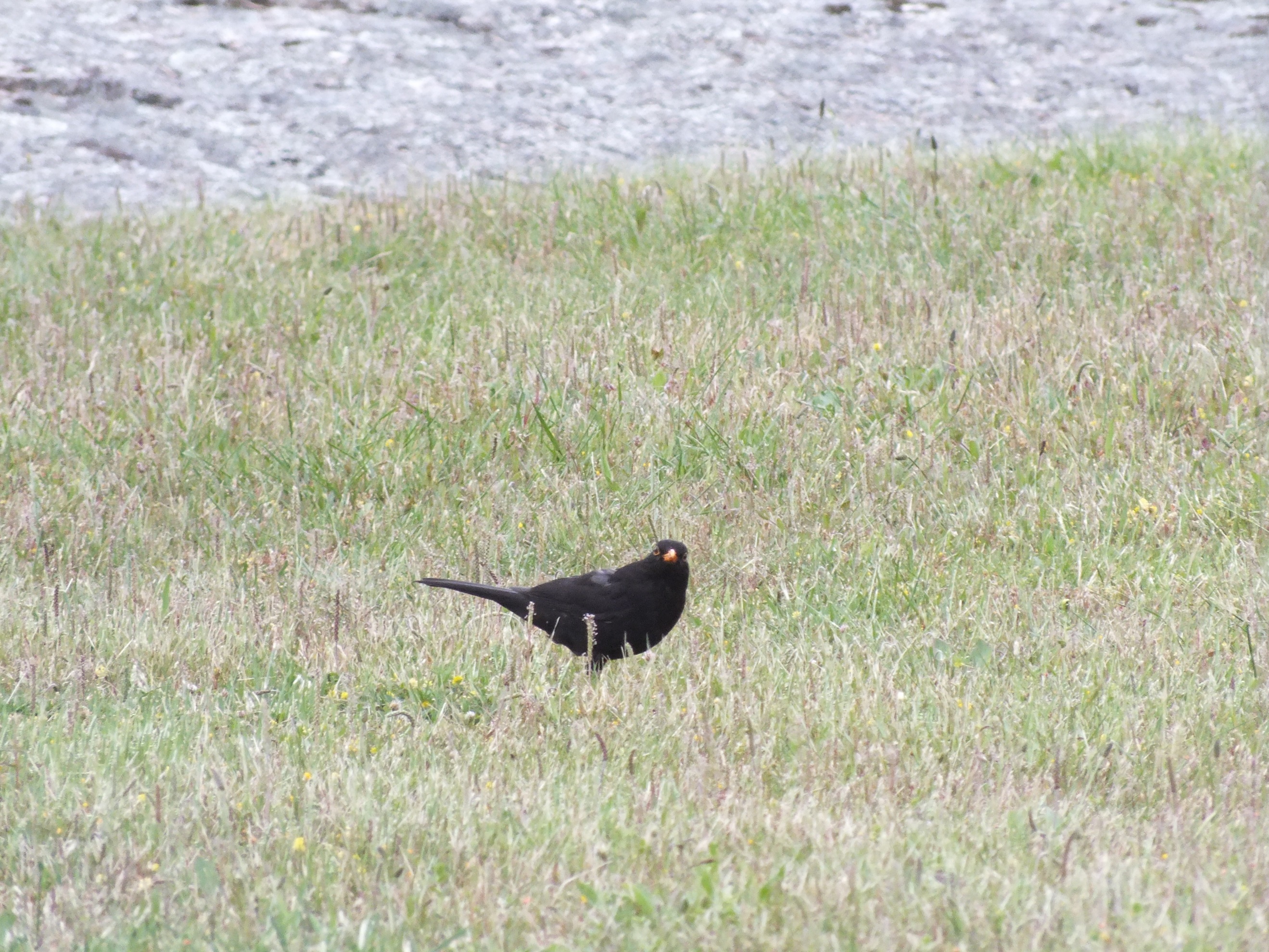